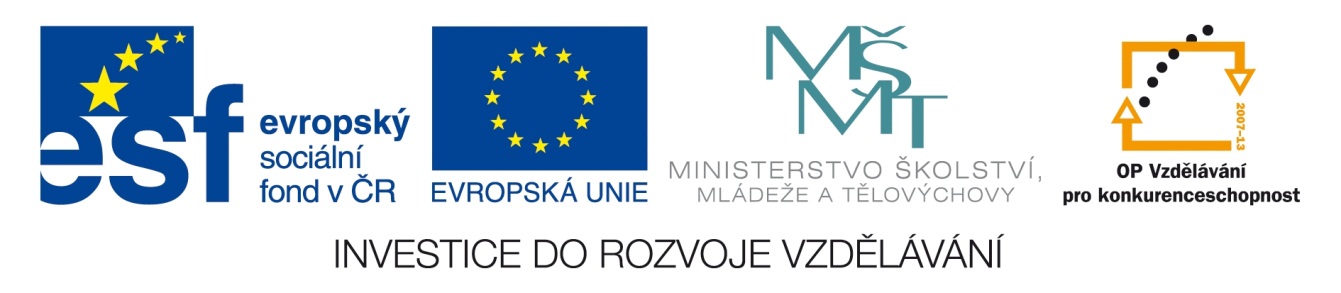 Registrační číslo projektu: CZ.1.07/1.1.38/02.0025
Název projektu: Modernizace výuky na ZŠ Slušovice, Fryšták, Kašava a Velehrad
Tento projekt je spolufinancován z Evropského sociálního fondu a státního rozpočtu České republiky.
Vánoční svícen
PČ_007_Práce z přírodnin – vánoční svícen
Autor: Mgr. Helena Uhříková

Škola: Základní škola Fryšták, okres Zlín, příspěvková organizace
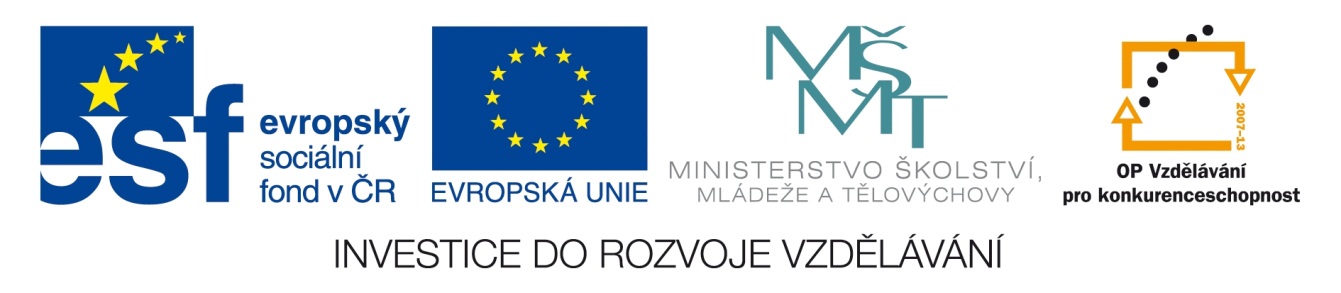 Anotace:
Digitální učební materiál obsahuje pracovní postup výroby dekorace z přírodnin.
Materiál vysvětluje celý pracovní postup výroby vánočního svícnu.
Je určen pro předmět pracovní činnosti a 4. – 5. ročník.
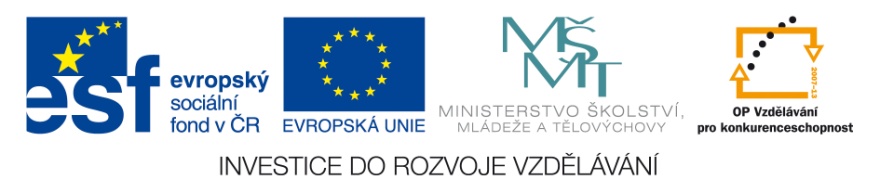 Pomůcky:
lepidlo Herkules, aranžovací hmota, papírový karton, borovicové šišky, řez větví stromu, dva hřebíky, tavnou pistoli, dětskou krupici, bodec na svíčku, svíčku, stříbrnou nit, štětec, nůžky, větvičky  buxusu  a jehličnanů.
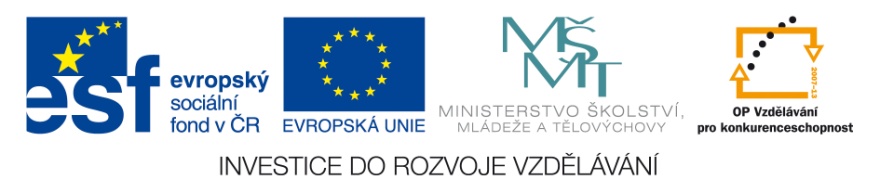 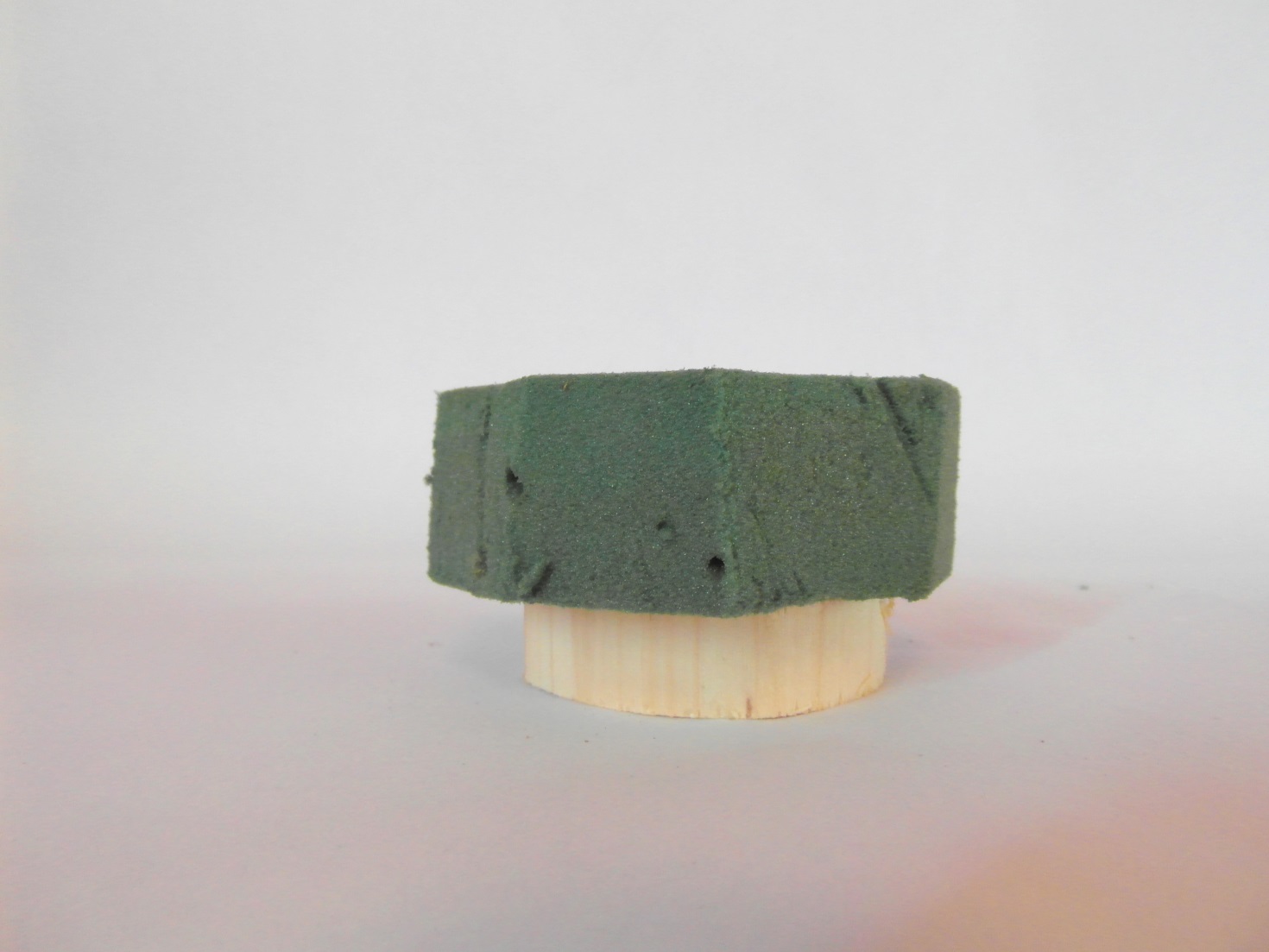 1. krok:
Do řezu větve (průměr 5cm, výška 1cm) natlučeme dva hřebíky dlouhé 4 cm. Na takto připravený základ přilepíme aranžovací hmotu.
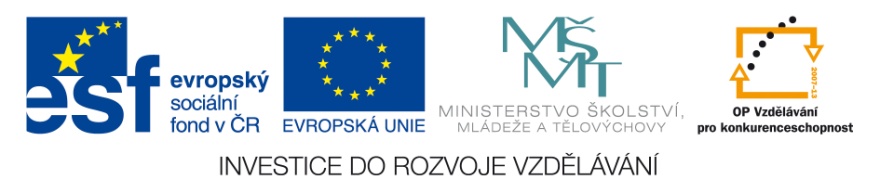 2. krok:
Do hmoty postupně zapichujeme větvičky chvojí.
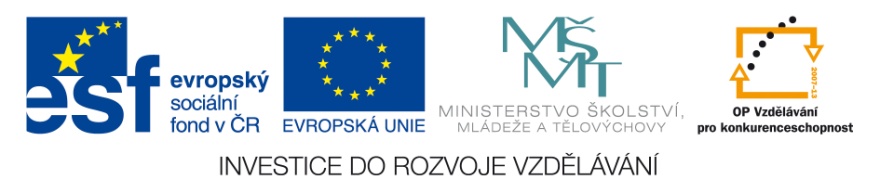 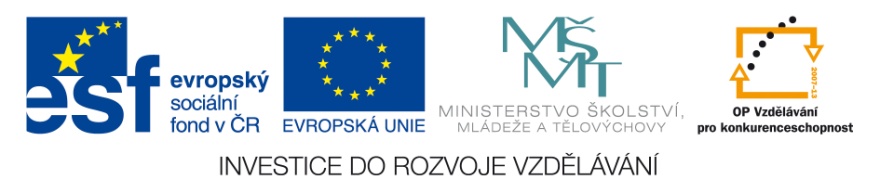 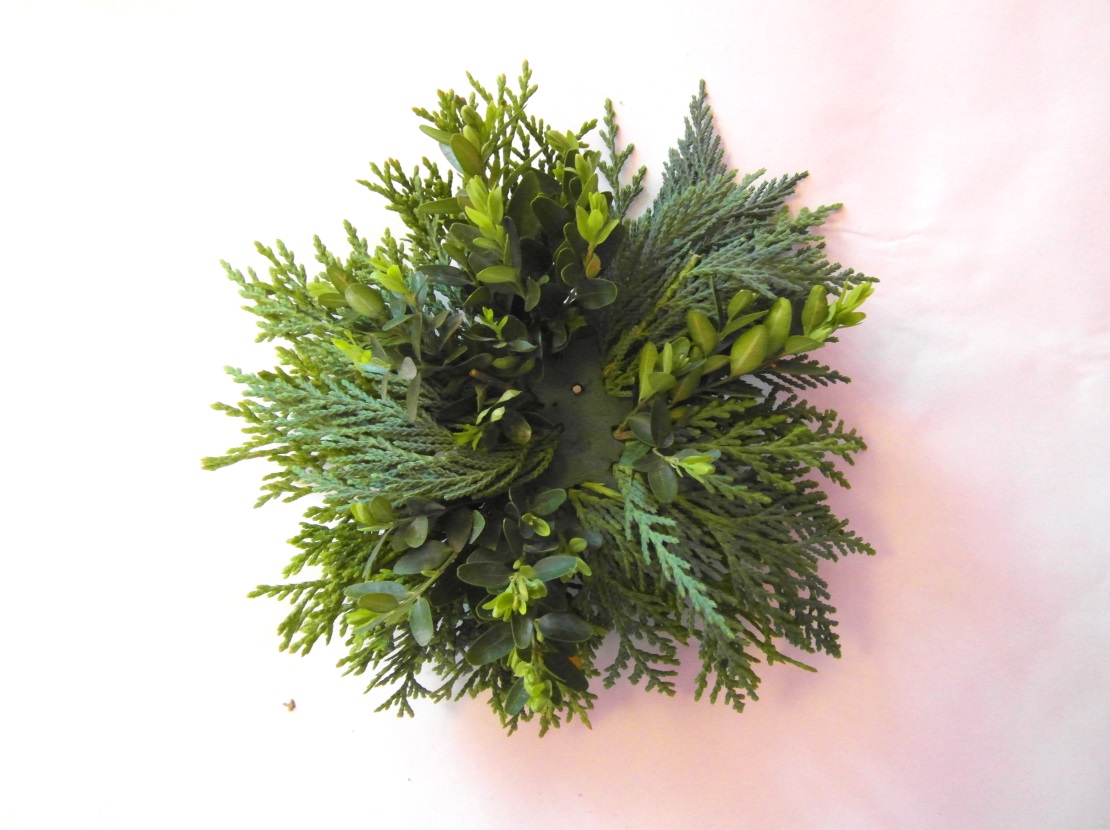 Uprostřed aranžovací hmoty necháme volný prostor pro svíčku.
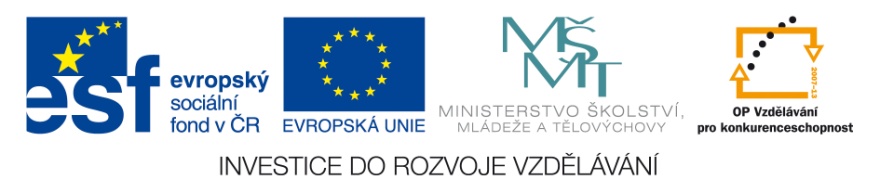 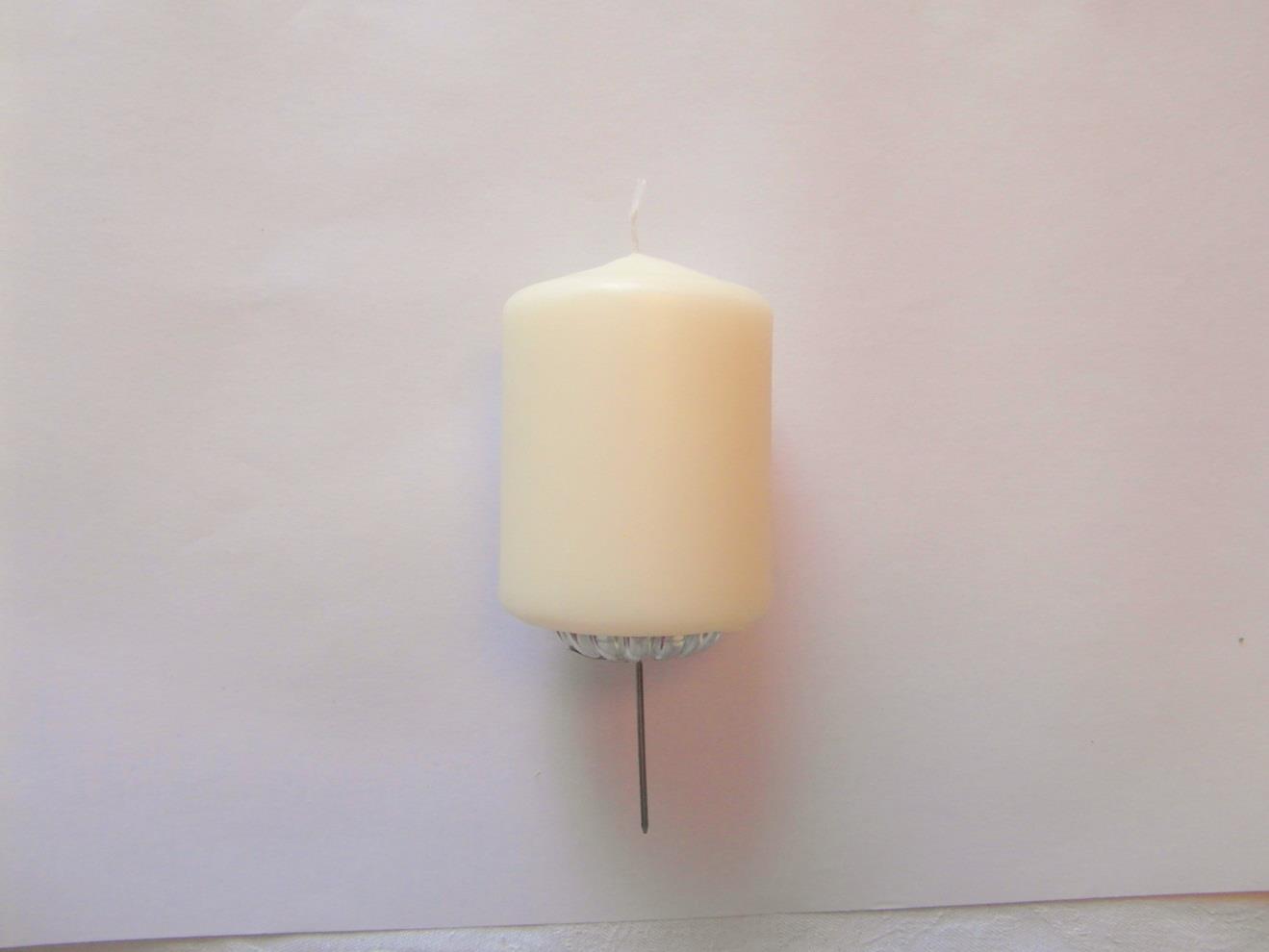 3. krok:
Do svíčky zabodneme bodec.
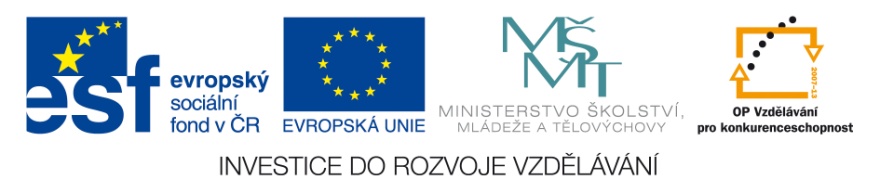 4. krok
Svíčku i s bodcem zapíchneme do připraveného zeleného základu.
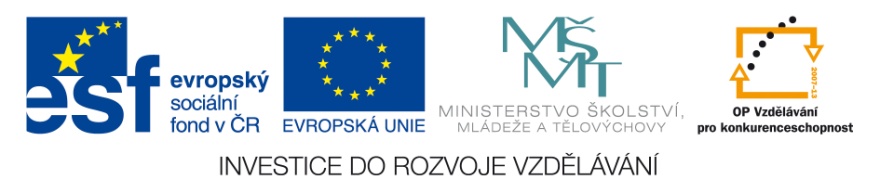 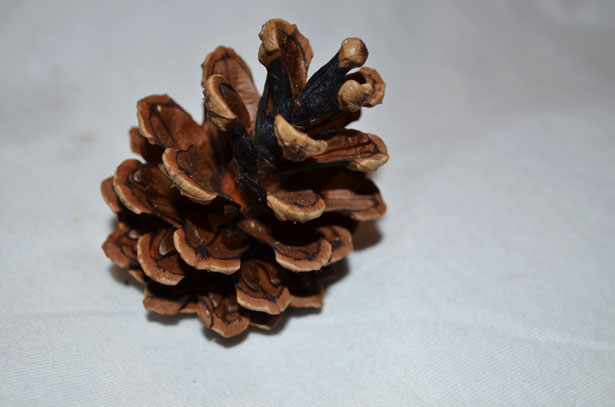 5. krok:
Svícen ozdobíme borovými šiškami, které přilepíme tavnou pistolí.
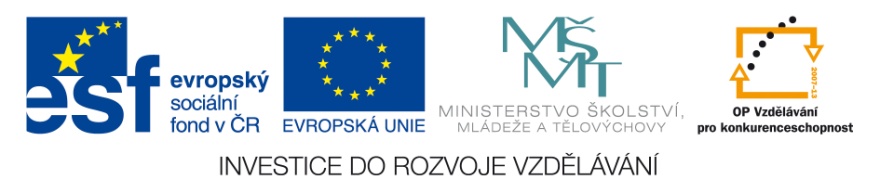 5,5 cm
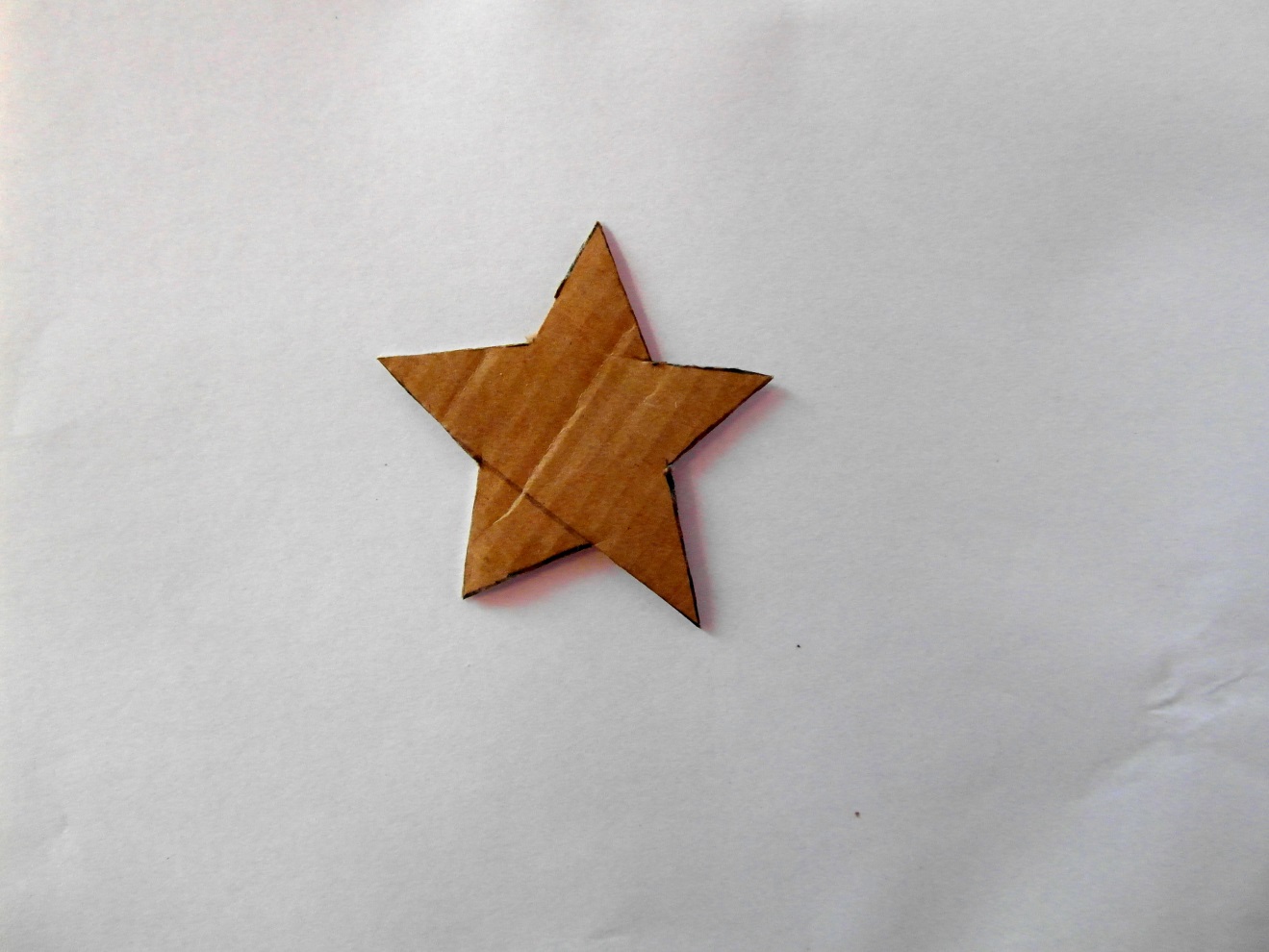 6. krok:
Na papírový karton nakreslíme pěticípou hvězdu (rozměr viz. obrázek), hvězdu vystřihneme.
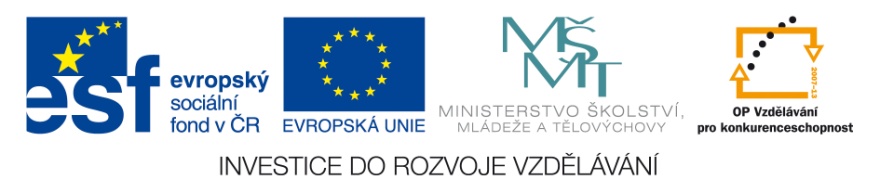 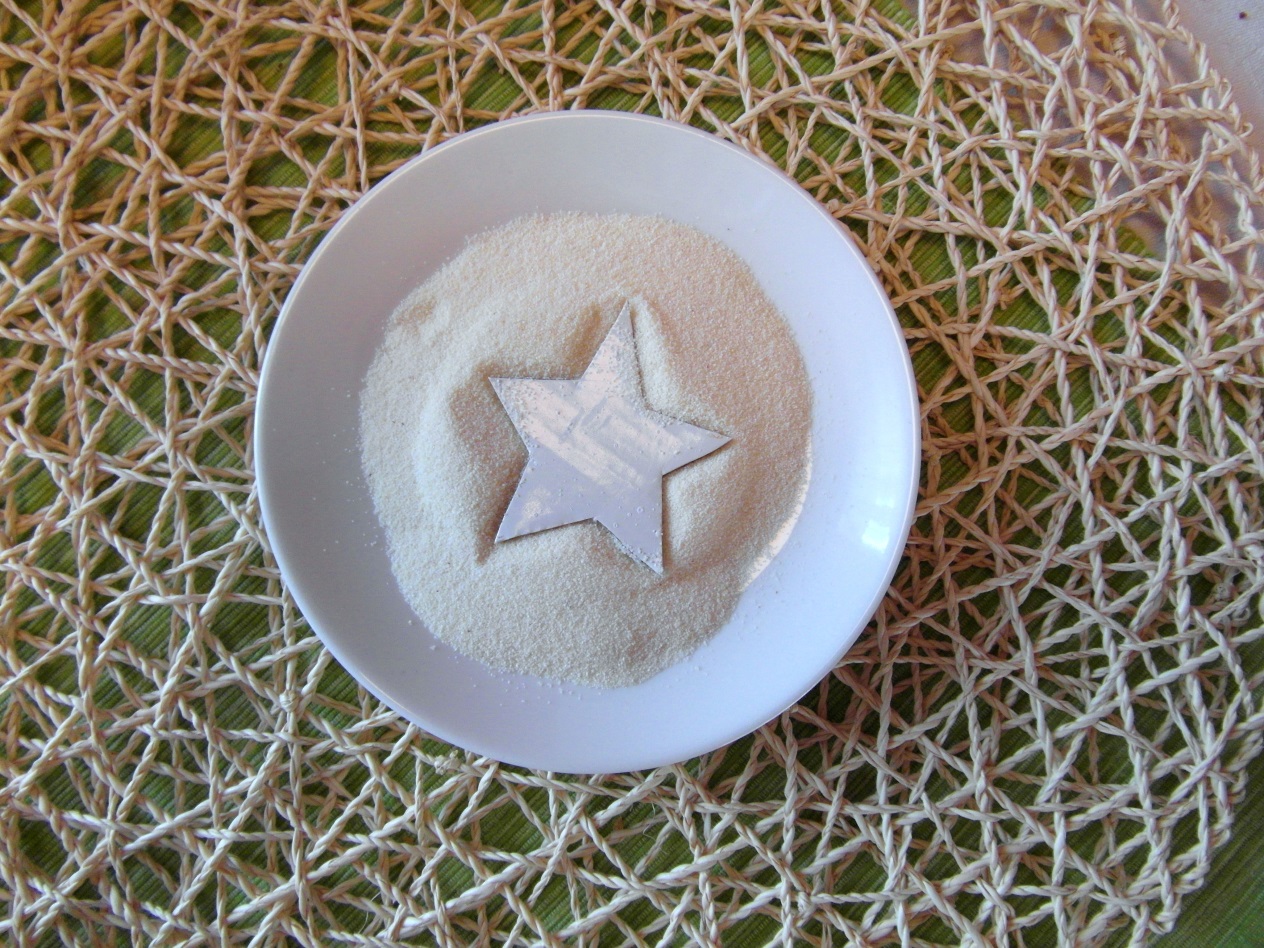 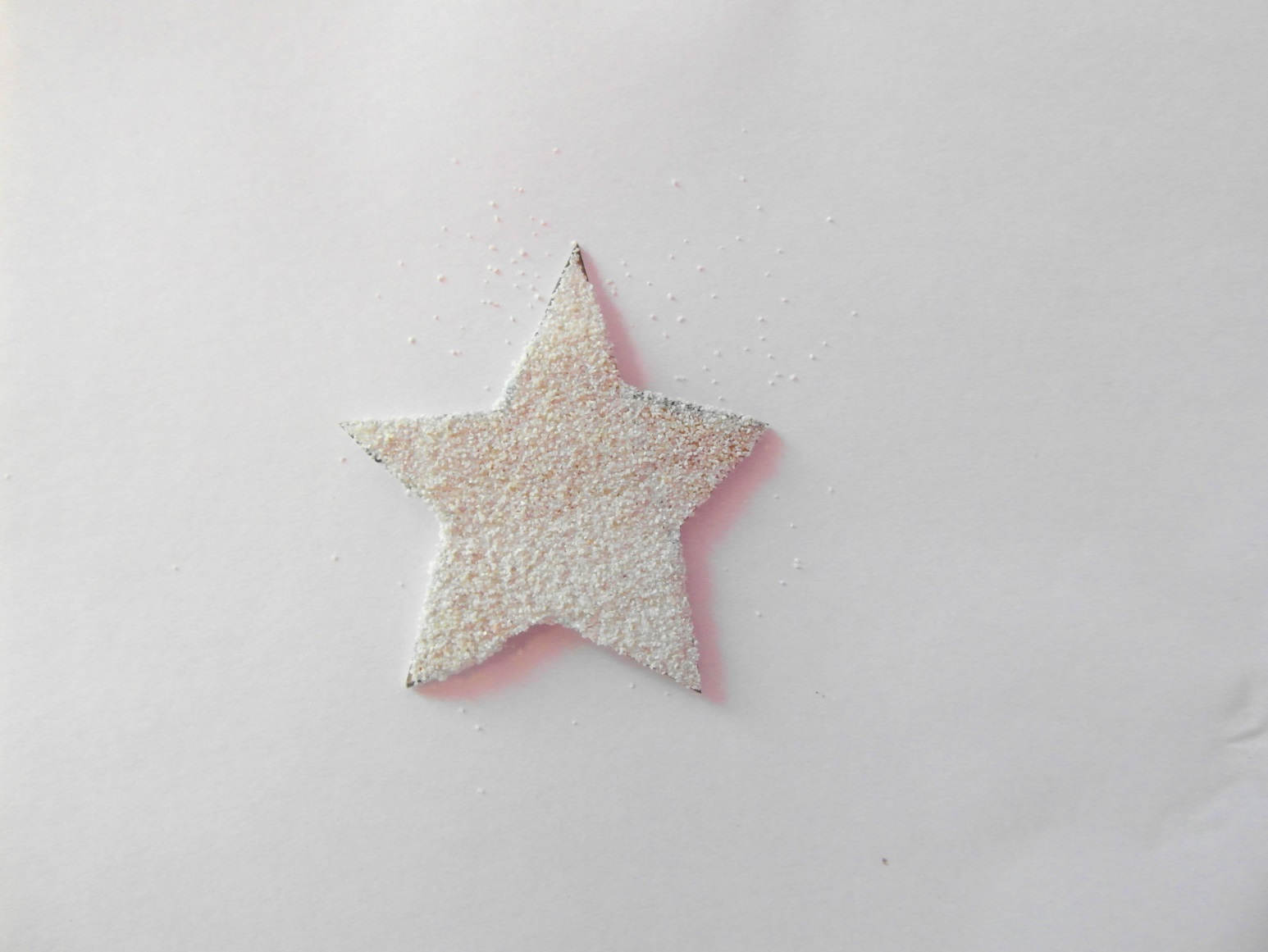 Papírovou hvězdu potřeme lepidlem Herkules.
Položíme do dětské krupice.
Necháme zaschnout lepidlo.
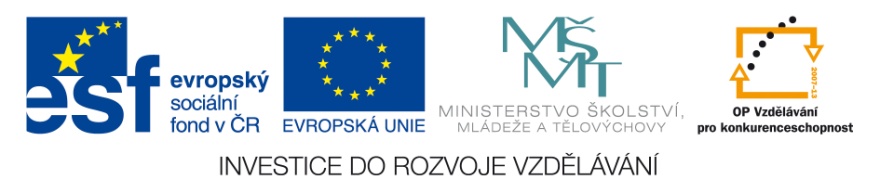 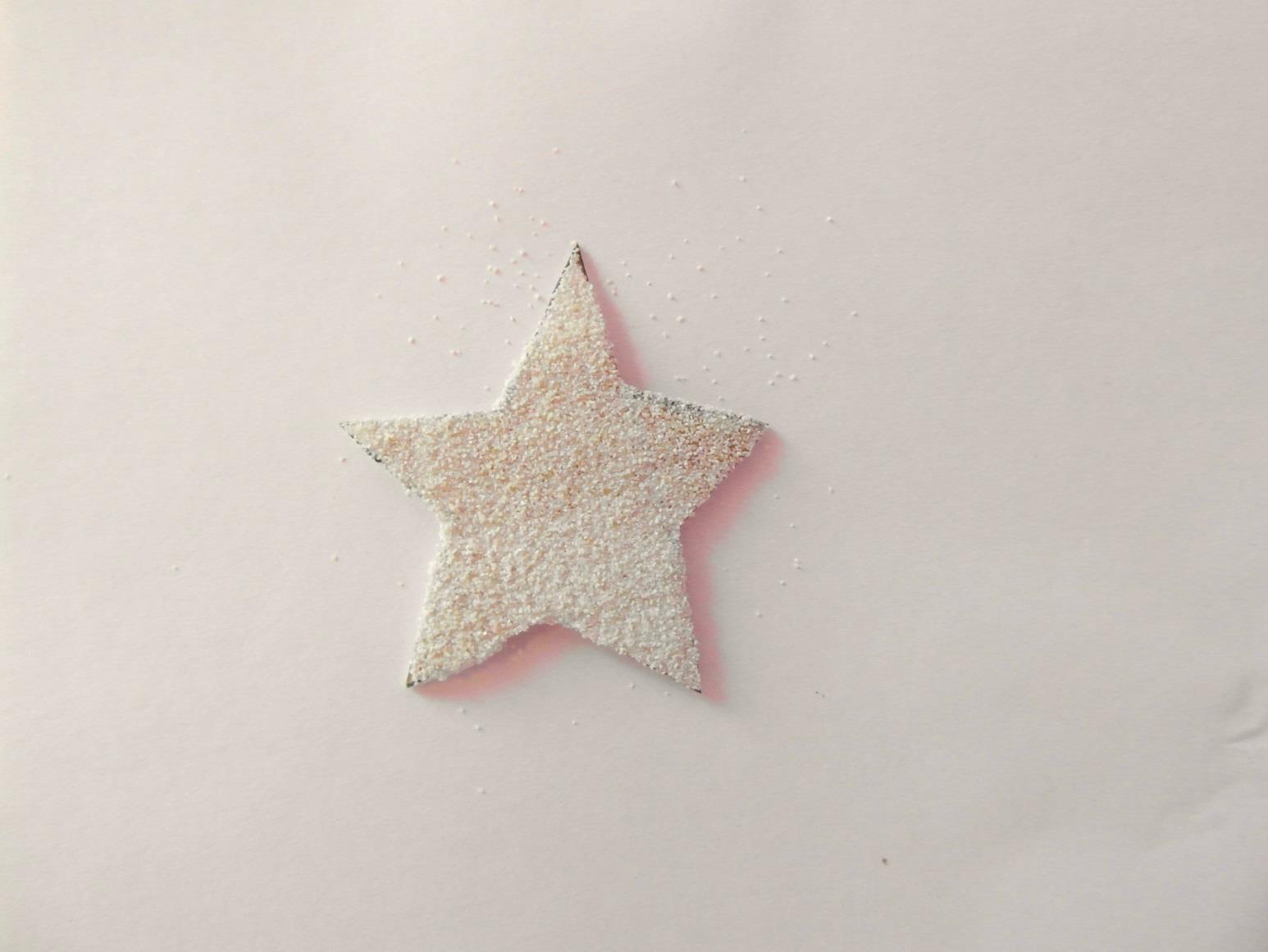 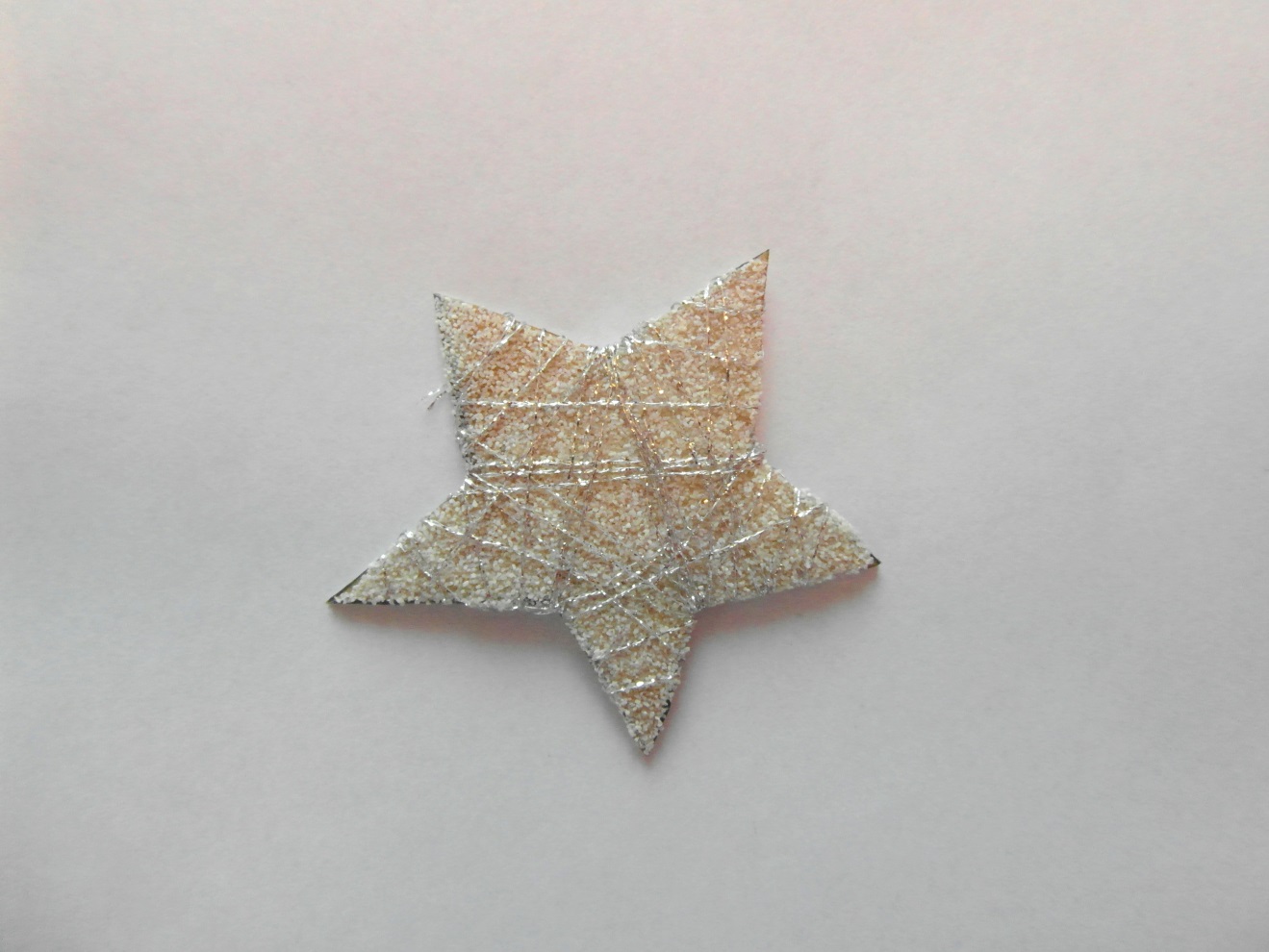 7. krok:
Po zaschnutí lepidla omotáme hvězdu stříbrnou nitkou a pomocí tavné pistole ji vlepíme do připraveného aranžmá.
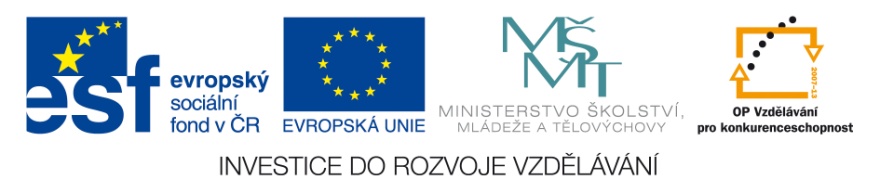 VÝSLEDEK
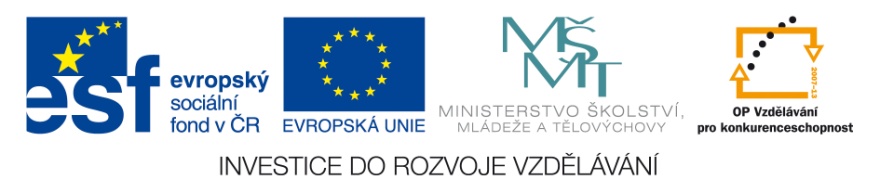 POUŽITÉ ZDROJE
vlastní fotografie